FIG. 4. Effects of embryonic exposures to complex mixtures of PAHs on Pacific herring early life-stage pericardial ...
Toxicol Sci, Volume 78, Issue 1, March 2004, Pages 60–67, https://doi.org/10.1093/toxsci/kfh051
The content of this slide may be subject to copyright: please see the slide notes for details.
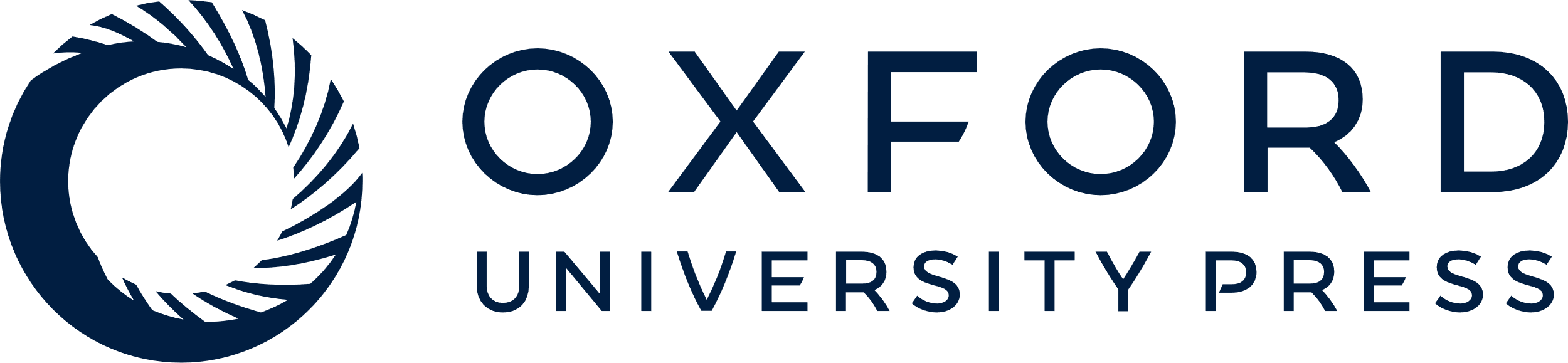 [Speaker Notes: FIG. 4. Effects of embryonic exposures to complex mixtures of PAHs on Pacific herring early life-stage pericardial edema, craniofacial malformations, and swimming impairment: Each panel shows the response vs. toxic units for each of four mechanism-based models. Symbols for all four panels are defined in the AhR agonism panel. Solid symbols indicate statistically significant differences from controls (Carls et al. 1999; Heintz et al. 1999). Symbols that intersect the axes are off scale.


Unless provided in the caption above, the following copyright applies to the content of this slide: Society of Toxicology]